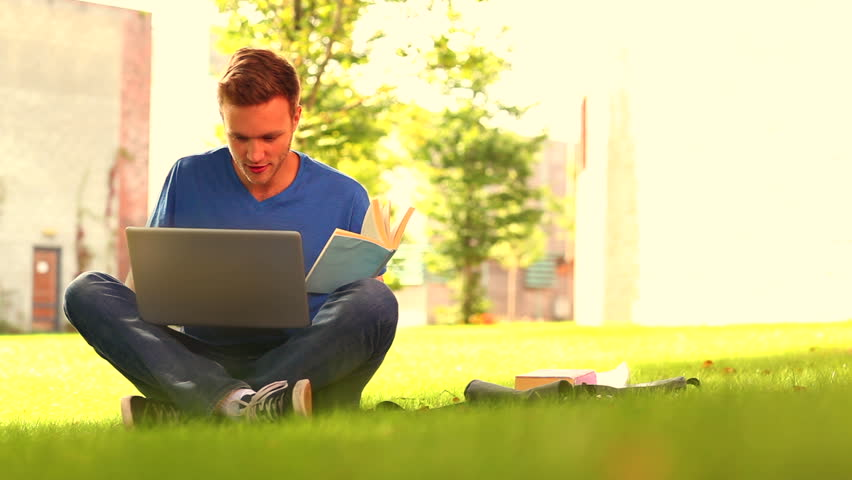 EUROPEAN DIGITAL PORTFOLIO FOR UNIVERSITY STUDENTS
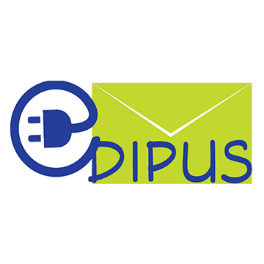 European Digital Portfolio for University Students
“The e-Portfolio for all University Students in Europe”
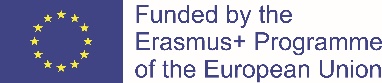 This project is supported by the EU. Any communication or publication related to the Project made by the beneficiaries jointly or individually in any form and using any means, shall indicate that it reflects only the author's view and that the NA and the Commission are not responsible for any use that may be made of the information it contains.
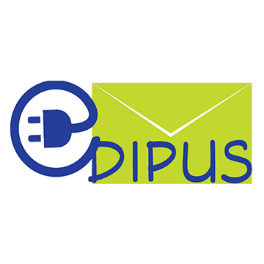 B11. Glossary
Student - Person currently enrolled in an official study programme of Higher Education.
Alumni - Person already graduated from an official study programme of Higher Education.
Employer - Person in charge of recruiting staff/ interns for a company/ institution.
Statement - Description/claim of a relevant Event/Activity included/to include in a Digital Portfolio.
Evidence - A Document that supports/proves a Statement in a Digital Portfolio.
Digital Portfolio - Collection of Statements and corresponding Evidence organized in a semi-structured format describing the Events/Activities of relevance of someone’s academic/ professional life.
Student Portfolio - Digital Portfolio of a Student.
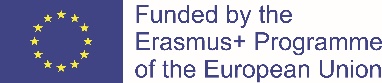 This project is supported by the EU. Any communication or publication related to the Project made by the beneficiaries jointly or individually in any form and using any means, shall indicate that it reflects only the author's view and that the NA and the Commission are not responsible for any use that may be made of the information it contains.
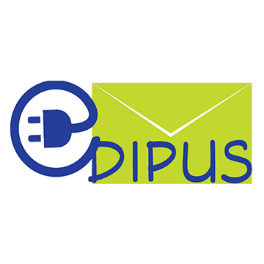 B11. Glossary
Portfolio Entry - A particular Statement and the corresponding Evidence in a Student´s Portfolio.
Portfolio Category - A group of Events/ Achievements/ Activities.
Document - A piece of Evidence of any kind (webpage, report, prototype, talk, media article, conference paper, certificate) on any format (text, image, audio, video,…, pdf, ppt) supporting a Statement.
Activity - Set of correlated tasks performed during a specific time period with a specific goal in mind. Start and end of Activity are Events.
Event - Some happening at a specific time. Usually associated with a particular achievement.
Milestone - An Event/achievement of particular importance/relevance reached/completed at a certain stage of ones’ career (such as, Bachelor degree)
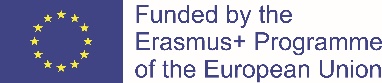 This project is supported by the EU. Any communication or publication related to the Project made by the beneficiaries jointly or individually in any form and using any means, shall indicate that it reflects only the author's view and that the NA and the Commission are not responsible for any use that may be made of the information it contains.